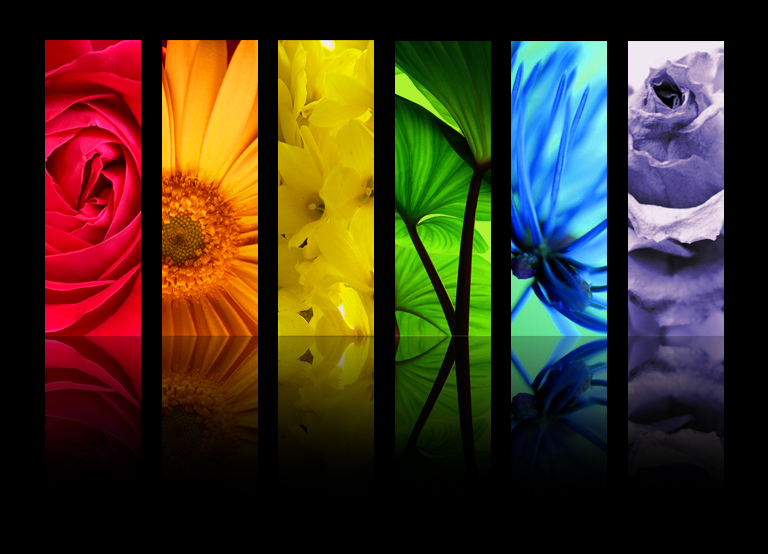 “Revive Your Work in Me”A Prayer of Habakkuk
Women’s Ministries 
Emphasis Day
June, 2013
Witten by 
Cecilia Moreno - Iglesias
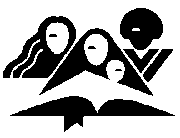 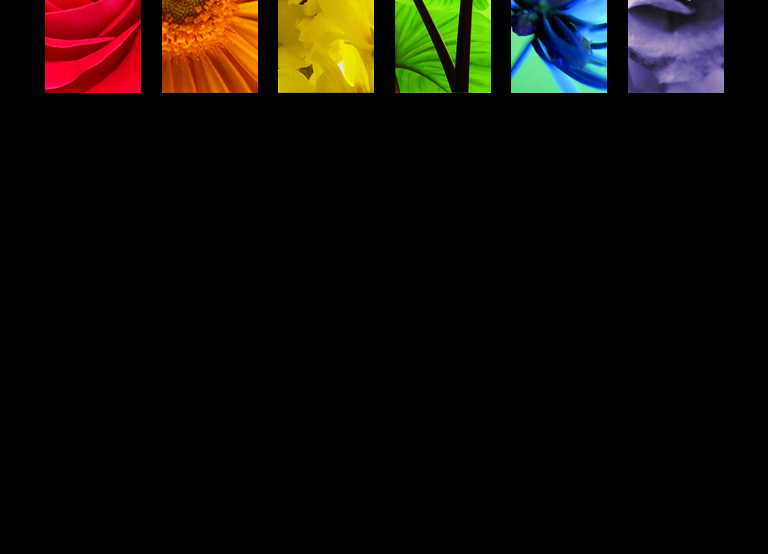 “Oh Lord, I have heard thy speech, and was afraid: O Lord, revive thy work in the midst of the years, in the midst of the years make known; in wrath remember mercy.” (KJV)
Habakkuk 3:2
The moral failure and the spiritual betrayal of Judah led Habakkuk to ask God two great questions:
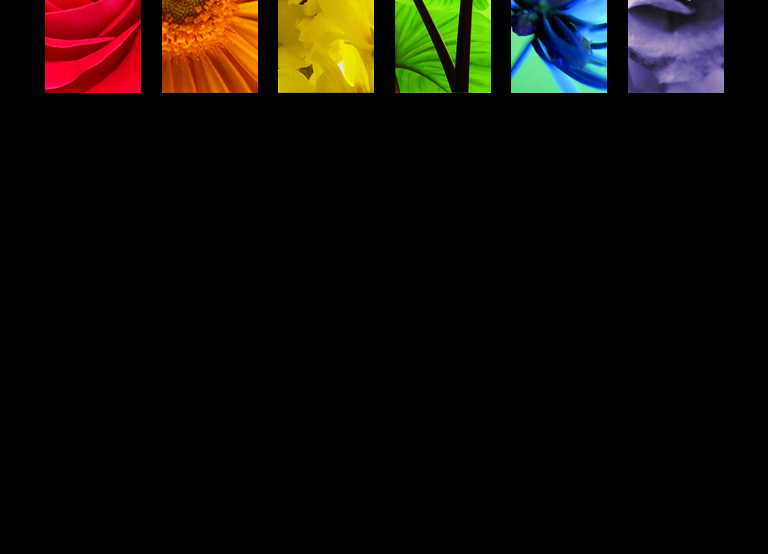 First, how can wickedness and violence so mar God’s people that the “law is powerless and justice never goes forth?” (1:2-5).
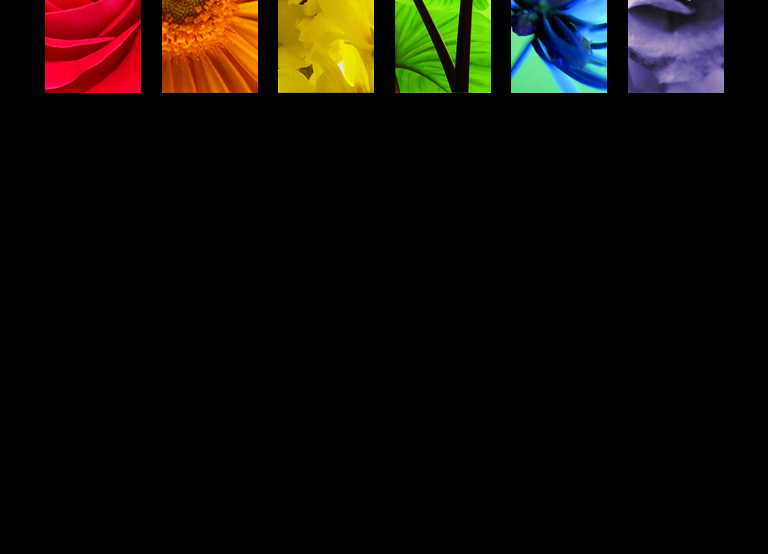 Second, even if God’s people have become practitioners of perverse judgment, wickedness, and violence, how can God allow a more sinful people like the Babylonians to punish Judah and take them into captivity (1:5-17)?
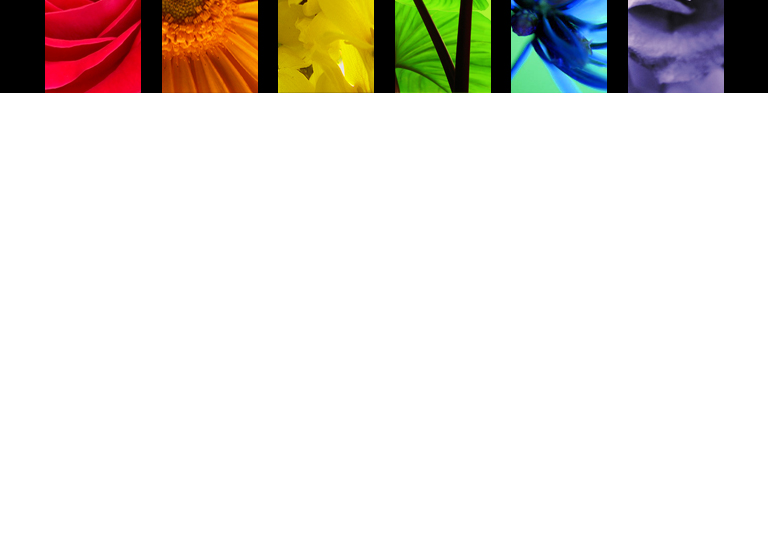 1. The Promise
The first proclamation is a promise: Regardless of how sinful and wicked a people may be, God has a way for their salvation: “The just shall live by his faith” (2:4). That message is central to God’s good news of salvation.
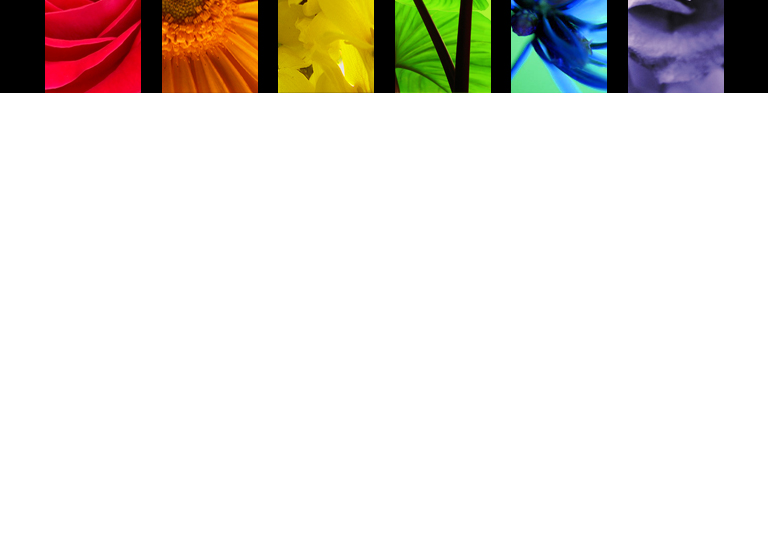 2. The Message
The second proclamation of Habakkuk, as in the first angel’s message, is one of judgment. Habakkuk 2:5-20 is a daring pronouncement that all nations and people come under God’s judgment.
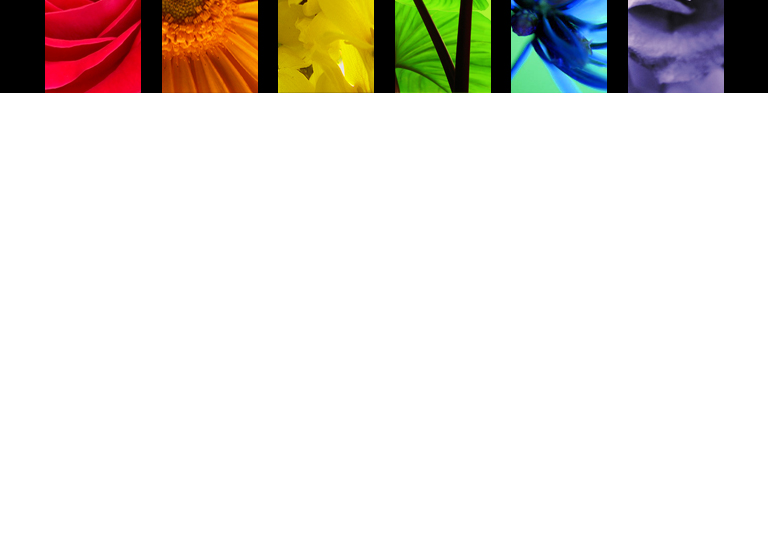 The Prayer
This leads to Habakkuk’s third proclamation, which is one of the most magnificent prayers in the Bible, and the center of our study today: “O Lord I have heard your speech and was afraid: O Lord revive Your Work” (3:2).
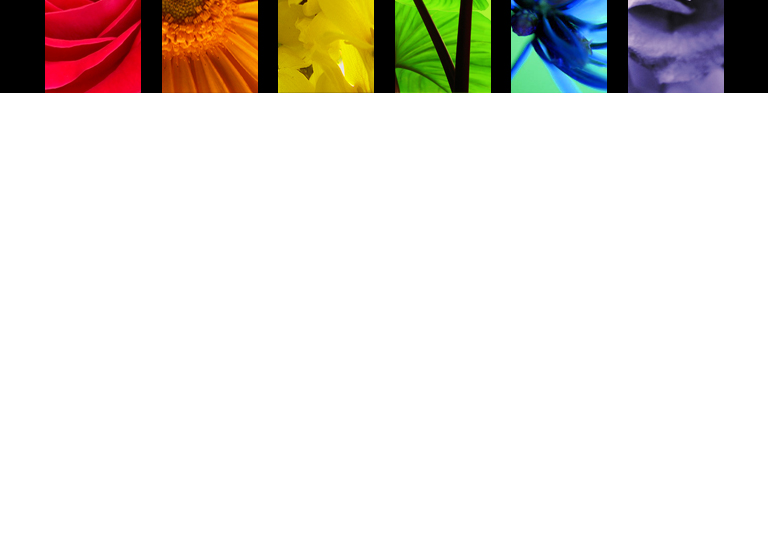 A. “I have heard your speech”
What is the speech Habakkuk heard of which he became so afraid? It is the speech of God’s judgment against evil and against a generation that has forsaken God and His righteousness, and has chosen the way of evil and violence in order to seek material prosperity.
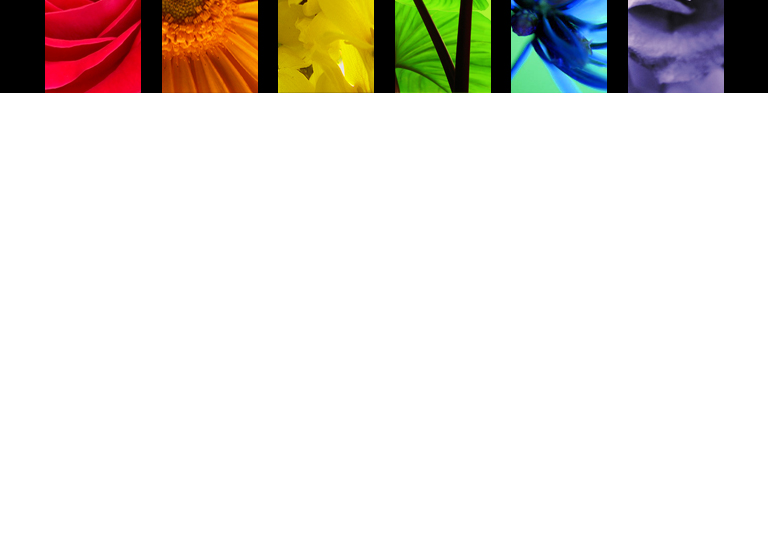 “Oh the way is long and weary, and our bleeding feet are sore; 
Is it far to Canaan’s land? Is it far to Canaan’s land? 
In the desert we are longing for its shelter more and more. Is it far; is it far to Canaan’s land?”
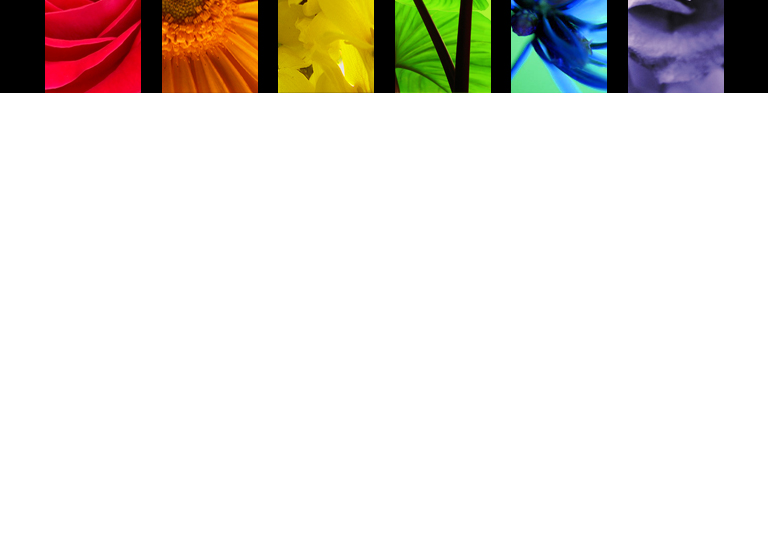 B. “Revive Your Work”
As an assurance that we need not be afraid of the future, and as a seal of the certainty that God will carry us through, Habakkuk pleads with God: “Lord, revive your work in the midst of the years.”
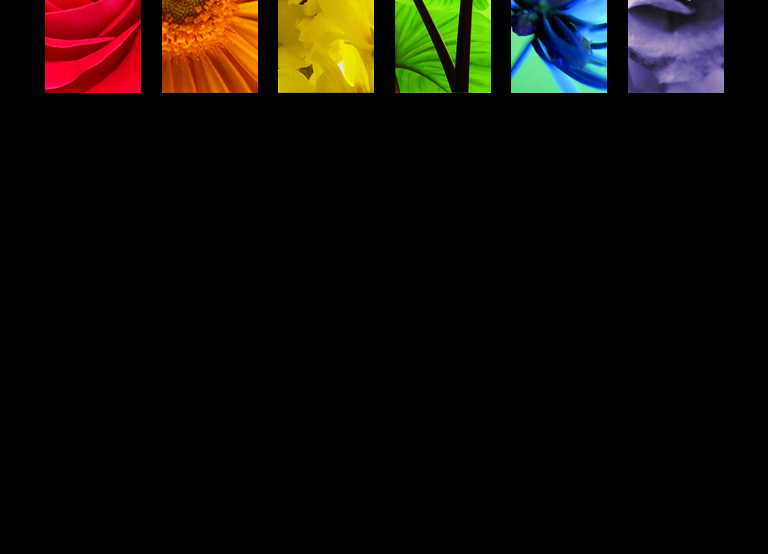 The expression “in the midst of the years” suggests that Habakkuk knows the difficulty of keeping the spiritual flame alive during the “everydayness” of life.
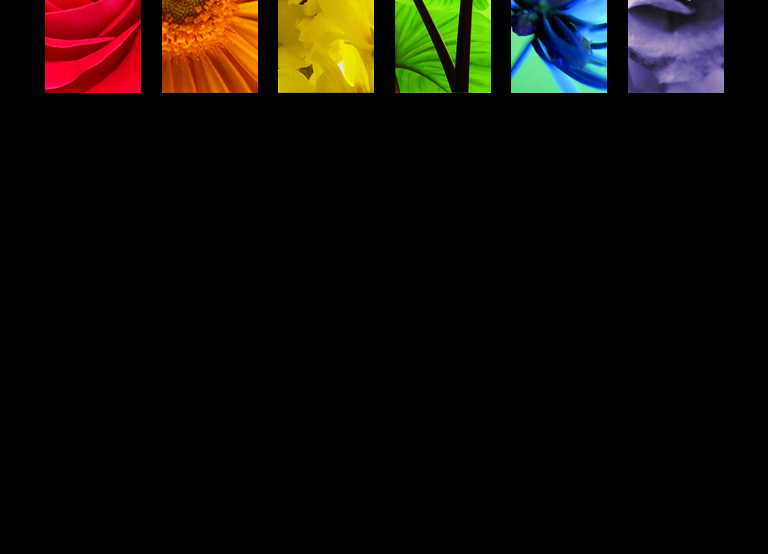 The word revive comes from the Hebrew word chayah, which means:
 to live, 
revive, worry about, 
return to, or regain.
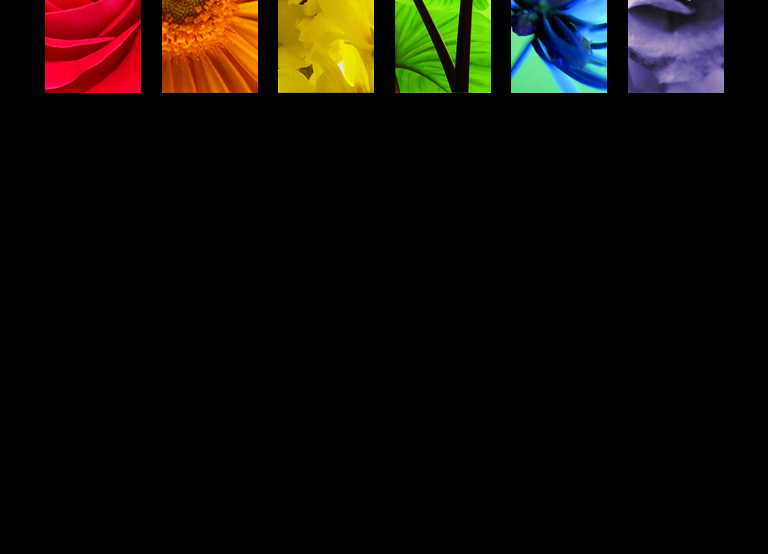 “Lord, Revive Us.” The prophet almost begs God and puts Him on notice. Without His initiative to bring about a renewal, we are absolutely helpless. 

Without revival, the bondage of Babylon will not be moved.
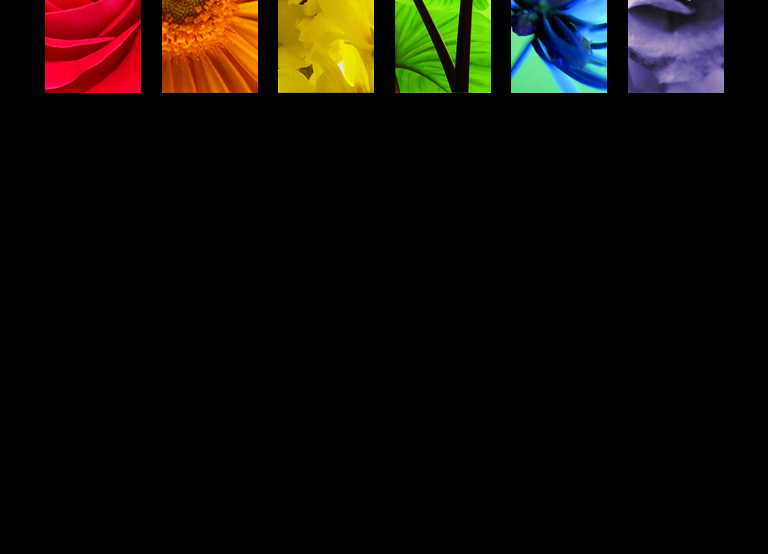 Without that revival, we cannot join the joyful benediction of Habakkuk: “I will rejoice in the Lord, I will joy in the God of my salvation. The Lord God is my strength” (3:18, 19).
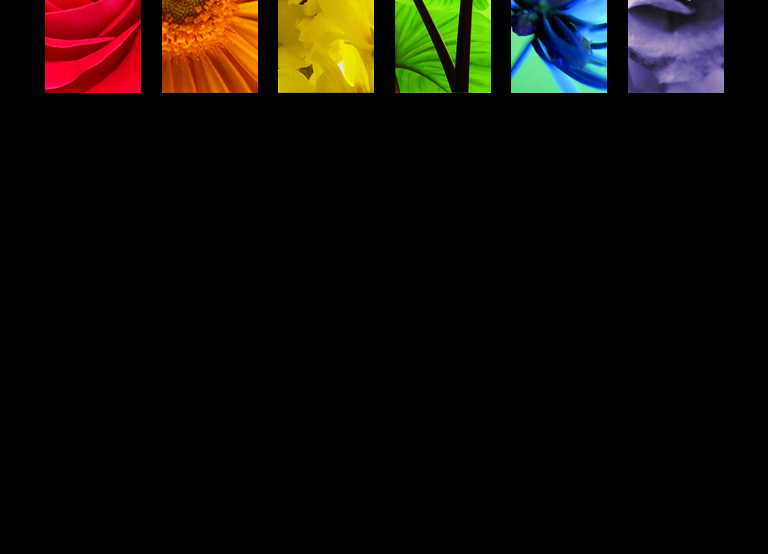 Joy, salvation, and strength of the Christian are a result of revival.
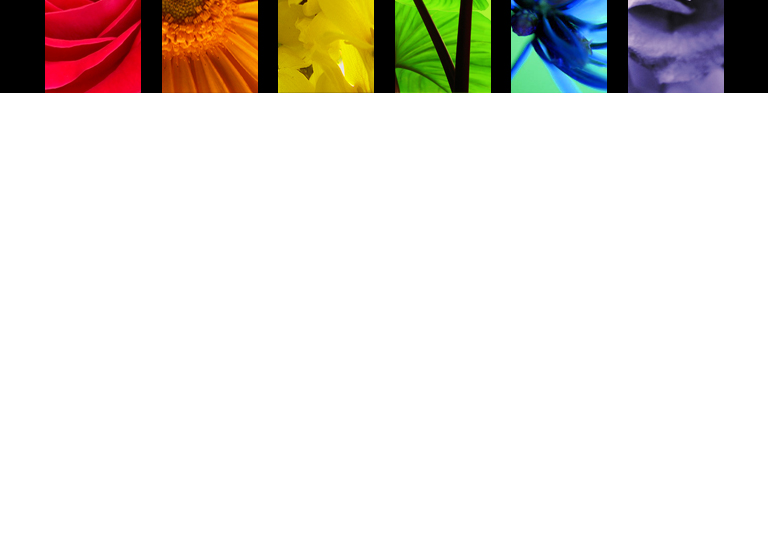 What Should God Revive in Us?
Habakkuk’s prayer in the third chapter pleads with God that He should make His people conscious of the character and the glory of God, on the one hand, and His expectations of the people on the other.
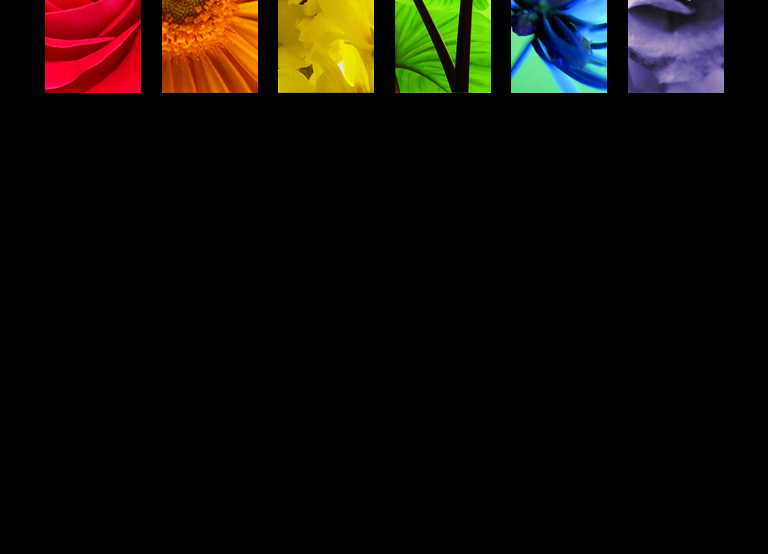 Acknowledge God is Holy
Acknowledge God is Creator 
Acknowledge God is Worthy of Our Worship
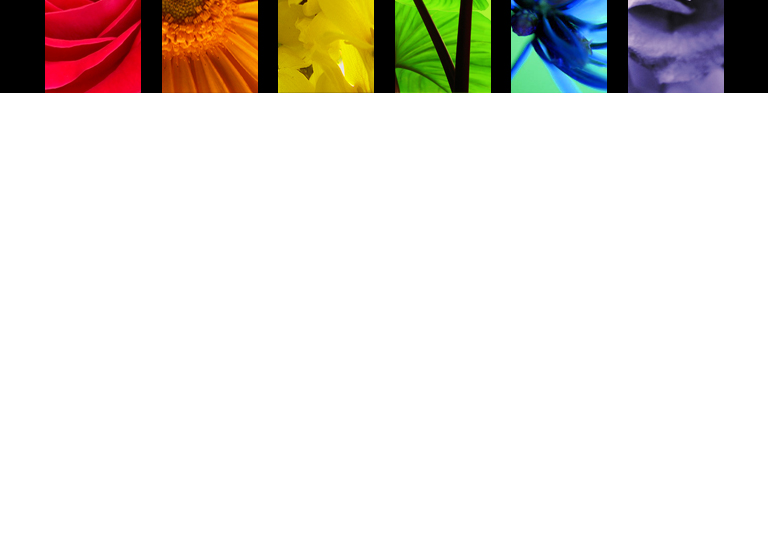 Strength for Revival
“The Holy Spirit is the one who revives the faculties of the deadened soul.” 
That I May Know Him, July 6
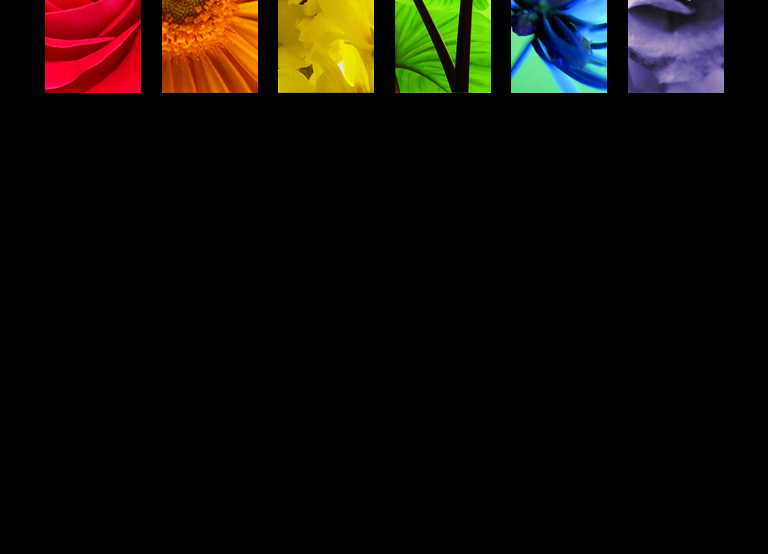 The name Habakkuk means, “embracing tightly,” “clinging forever,” “never letting go.” If each one of us determines to be like Habakkuk, holding tightly on to God’s hands, we will indeed see that He will revive His work in us.